Diritto internazionale avanzato
prof. Sara Tonolo –
21  novembre2019- 
Trieste-
1
LEGGE APPLICABILE AI RAPPORTI DI FAMIGLIA : ARTT. 26 - 37
Disciplina analitica della l. 218/95
Disciplina specifica di nuovi istituti precedentemente non regolati.
Coordinamento con altre discipline di fonte internazionale ed europea: l. adozione/Reg. 1259/2010 (Roma III)/ Reg. 2201/2003 (Bruxelles II bis).
2
Globalizzazione e famiglia
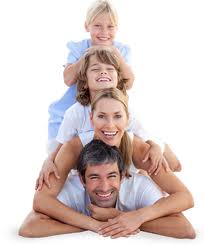 3
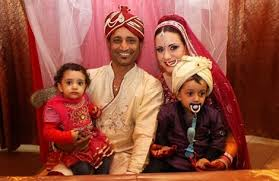 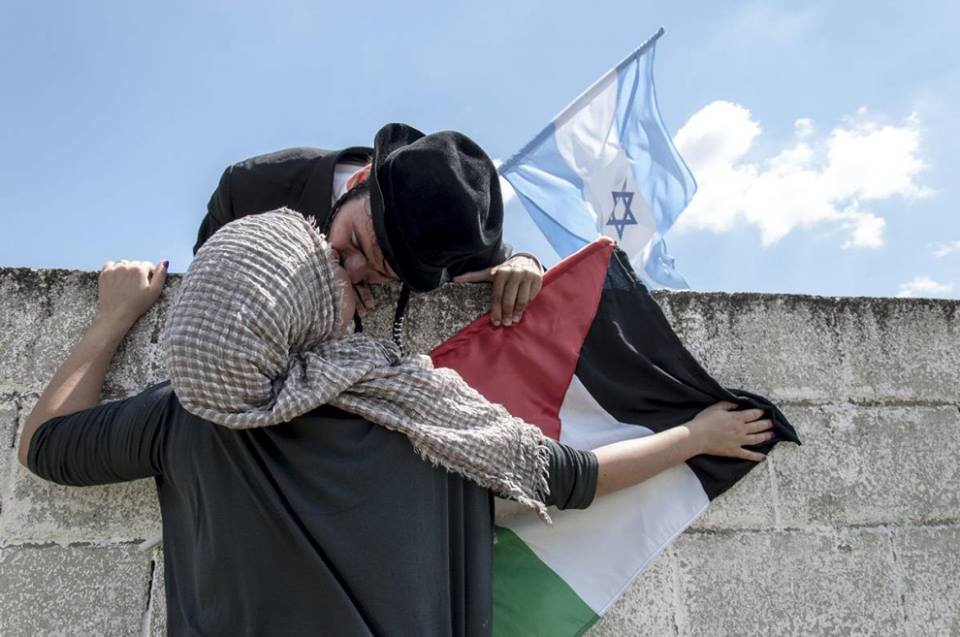 PLURALISMO GIURIDICO E DIRITTO INTERNAZIONALE PRIVATO
4
PROMESSA DI MATRIMONIO (ART. 26)
Disciplina analitica della l. 218/95

Art. 26 e promessa di matrimonio: legge nazionale comune dei nubendi e in mancanza legge italiana (es. concorso successivo di criteri di collegamento).

Aspetto problematico: diversa qualificazione della promessa di matrimonio in altri paesi, ad es. resp. Non contr. In Francia e quindi probabile rinvio di qualificazione.
5
LEGGE APPLICABILE AL MATRIMONIO
Art. 27: condizioni per contrarre matrimonio: legge nazionale di ciascun nubendo al momento del matrimonio, salvo lo stato libero che uno dei nubendi abbia acquistato per effetto di un giudicato  italiano o riconosciuto in Italia.
Limiti: ordine pubblico: ad es. per matrimonio omosessuale nei paesi in cui è consentito; e norme di applicazione necessaria (artt. 115 e 116 c.c.)
6
ASPETTI PROBLEMATICI
Conservazione dello stato libero acquisito in base a giudicato italiano o straniero e produttivo di effetti in Italia – potrebbe non essere riconosciuto nel paese d’origine del soggetto interessato, ad es. separazione pronunciata in Italia in base a art. 31, 2° co., l. 218/95? Rischio di matrimoni claudicanti
Forse sarebbe stato meglio prevedere requisiti di art. 65 per l’efficacia dei provvedimenti stranieri in materia familiare.
7
ASPETTI PROBLEMATICI
Modifica dell’art. 116 c.c. – norma di applicazione necessaria per il matrimonio dello straniero in Italia: Per effetto della l. 94 del 15.7.2009: pubblicazioni previa presentazione del nulla osta dello Stato d’origine dei nubendi e di permesso di soggiorno regolare: limite alla libertà matrimoniale non presente se lo straniero si sposa con un italiano in un consolato italiano all’estero.
8
ASPETTI PROBLEMATICI
Nulla osta richiesto dall’art. 116 c.c.   : confronto con ordinamenti islamici: uomo musulmano può sposare donna non musulmana la donna musulmana non può sposare non musulmano: discriminazione a danno della donna musulmana e anche non musulmana che sposa musulmano previo nulla osta ottenuto solo convertendosi alla fede islamica come secondo la legge iraniana.←←
9
SOLUZIONE: TUTELA LIBERTA’ MATRIMONIALE DONNA MUSULMANA
Contrasto con atti internazionali – art. 24 Patto sui diritti civili e politici: in Italia esonero dal presentare il nulla osta dello Stato di cittadinanza perché contrario all’ordine pubblico (Trib. Treviso 24.9.2008);
PROBLEMA: riconoscimento del matrimonio “italiano” nello Stato d’origine…
10
FORMA DEL MATRIMONIO (ART. 28)
Concorso alternativo di:
legge del luogo di celebrazione;
legge nazionale di almeno uno dei coniugi al momento della celebrazione;
legge di comune residenza al momento della celebrazione.
Limiti: norme di applicazione necessaria- art. 116 c.c. e ordine pubblico ma non per matrimoni conclusi in Italia secondo le leggi di nazionalità dei nubendi
11
PROBLEMI: MATRIMONI DI ALTRE RELIGIONI
I matrimoni celebrati secondo la legge di cittadinanza delle persone sono riconosciuti in Italia (art. 28 l. 218/95) : i matrimoni tra pakistani al telefono o tra pakistano e italiana sono validi ((Trib. Milano, 2.2.2007; Trib. Bologna 13.1.2014).
12
PROFILI SOSTANZIALI CONCERNENTI MATRIMONI DI ALTRE RELIGIONI
PROBLEMA: MATRIMONI POLIGAMICI- in questo caso non vi può essere riconoscimento del matrimonio celebrato secondo la legge di cittadinanza, quindi ?
13
EFFETTI DEI MATRIMONI POLIGAMICI
Ai fini del RICONGIUNGIMENTO FAMILIARE (direttiva UE 2003/86 del 22.9.2003) sono coniugi tutte le mogli del poligamo?

La direttiva vieta di autorizzare il ricongiungimento familiare se  il soggiornante ha già un coniuge convivente residente in uno Stato membro, divieto derogabile solo se il ricongiungimento è chiesto dai figli minorenni.
14
EFFETTI DEI MATRIMONI POLIGAMICI
Art. 18 del D.P.R. sullo stato civile vieta la registrazione in Italia di matrimoni contrari all’ordine pubblico (TAR Emilia Romagna 94/926), ma alcuni effetti possono essere riconosciuti….
Né il matrimonio poligamico può essere celebrato in Italia…
15
EFFETTI DEI MATRIMONI POLIGAMICI
DIRITTI EREDITARI delle mogli e dei figli…(Cass. 2.3.1999, n. 1739);
DIRITTI DI SOGGIORNO (App. Torino, 28.4.2001);
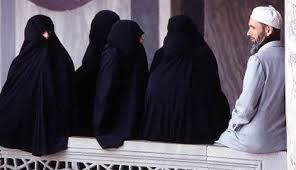 16
LEGGE APPLICABILE AI RAPPORTI PERSONALI TRA CONIUGI – ART. 29
Distinzione rispetto ai rapporti patrimoniali in base alla qualificazione; 
Concorso successivo di criteri di collegamento:
Cittadinanza comune dei coniugi;
Luogo in cui la vita matrimoniale è prevalentemente localizzata in caso di coniugi con cittadinanze diverse o più cittadinanze comuni.
17
LEGGE APPLICABILE AI RAPPORTI PERSONALI TRA CONIUGI/CITTADINANZA COMUNE
Irrilevanza di altra cittadinanza e se italiana ?
	Possibile operatività del rinvio, se la legge di cittadinanza comune prevede un altro criterio di collegamento: es. residenza o domicilio.
18
LEGGE APPLICABILE AI RAPPORTI PERSONALI TRA CONIUGI/LOCALIZZAZIONE VITA MATRIMONIALE
Localizzazione prevalente della vita matrimoniale:
Vari indizi:
Residenza
possibile ricostruzione di una scelta implicita di legge applicabile ai rapporti.
19
LEGGE APPLICABILE AI RAPPORTI PATRIMONIALI TRA CONIUGI – ART. 30
20
SCELTA DELLA LEGGE APPLICABILE AI RAPPORTI PATRIMONIALI TRA CONIUGI – ART. 30
Scelta modificabile
Compiuta al momento della celebrazione del matrimonio, durante o anteriormente
Non si applica il rinvio
I terzi sono tutelati perché la scelta è loro opponibile solo se ne hanno avuto conoscenza o l’hanno ignorata per colpa.
21
SEPARAZIONE E SCIOGLIMENTO DEL MATRIMONIO – ART. 31
Concorso successivo di criteri di collegamento:
Cittadinanza comune dei coniugi;
luogo in cui la vita matrimoniale è prevalentemente localizzata in caso di coniugi con cittadinanze diverse;
E se i coniugi hanno più cittadinanze comuni? Forse potrebbe operare art. 19, 2° co? No per omogeneità con art. 29
Se la l. straniera non prevede la separazione e lo scioglimento del matrimonio si applica la l. italiana.
22
SEPARAZIONE E SCIOGLIMENTO DEL MATRIMONIO – ART. 31
23
SEPARAZIONE E SCIOGLIMENTO DEL MATRIMONIO – ART. 31
La legge straniera non si applica se non prevede gli istituti della separazione e del divorzio
Subentra la legge italiana: come norma di ordine pubblico positivo (perché comunque si scarta la l. straniera?) o come norma di applicazione necessaria? Come norma di ordine pubblico positivo.
24
REGOLAMENTO 1259/2010 – LEGGE APPLICABILE A DIVORZIO E SEPARAZIONE PERSONALE – c.d. Reg. ROMA III
Regolamento del 20 dicembre 2010 – relativo a una cooperazione rafforzata nel settore della legge applicabile al divorzio e alla separazione personale.

Effetti della comunitarizzazione del diritto internazionale privato della famiglia: sostituzione del Reg. 2201/2003 con il Regolamento Roma III – non possibile: proposta 2006 no unanimità, quindi il Consiglio autorizza un gruppo di Stati a instaurare una cooperazione rafforzata nel settore della legge applicabile.
25
COOPERAZIONE GIUDIZIARIA IN MATERIA CIVILE E CRISI DEL MATRIMONIO
COOPERAZIONE GIUDIZIARIA IN MATERIA CIVILE E CRISI DEL MATRIMONIO
COMPLEMENTARIETA’ DI BRUXELLES II BIS e ROMA III
Obiettivo di complementarità REALIZZATO?
STATI DIVERSI:
Tutti tranne Danimarca
Austria, Belgio, Bulgaria, Francia, Germania, Italia, Lettonia, Lussemburgo, Malta, Portogallo, Romania, Spagna, Slovenia, Ungheria (14)- dal 21.6.2012-  poi Lituania (decisione della Comm12 e dal 2014) Grecia (dec della Comm. Dal 2015), Estonia (dal 2018)

Funzionamento delle regole giustamente coordinato.
OBIETTIVI
FACILITARE INDIVIDUAZIONE DELLA GIURISDIZIONE AI FINI DELLA CIRCOLAZIONE DELLE DECISIONI.

UNIFICARE LEGGE APPLICABILE PER EVITARE FORUM SHOPPING/FORUM RUNNING
REGOLAMENTO ROMA III – 1259/2010-OBIETTIVI
Istituire un quadro giuridico chiaro e completo in tema di legge applicabile a separazione e divorzio entro gli Stati membri: considerando 9: a riguardo del quale si veda differenza linguistica tra versione spagnola “deve creare un quadro giuridico….” e versione italiana “dovrebbe creare….”.

In realtà visto ambito di applicazione del Reg. Roma III si pone il problema di coordinare il Reg. divorzio con altre fonti UE e nazionali: no questioni preliminari (validità matrimonio, capacità), no aspetti patrimoniali, no responsabilità genitoriale figli, no nomi, ecc. (art.1.2).
REGOLAMENTO 1259/2010 – AMBITO DI APPLICAZIONE
TEMPORALE: dal 21 giugno 2012;

TERRITORIALE: Austria, Belgio, Bulgaria, Francia, Germania, Italia, Lettonia, Lussemburgo, Malta, Portogallo, Romania, Slovenia, Spagna, Ungheria, Lituania, Grecia, Estonia determinano la legge applicabile in base al Regolamento indipendentemente dal fatto che sia legge di uno Stato membro UE partecipante a cooperazione o UE non partecipante o di Stato terzo.
31
REGOLAMENTO 1259/2010 – CRITERI DI COLLEGAMENTO
Scelta delle parti:
Legge di residenza abituale dei coniugi al momento di conclusione dell’accordo;
Legge dell’ultima residenza abituale dei coniugi se uno di essi vi risiede ancora al momento della conclusione dell’accordo
Legge di cittadinanza di uno dei coniugi al momento di conclusione dell’accordo
Legge del foro
32
REGOLAMENTO 1259/2010 – CRITERI DI COLLEGAMENTO
Scelta delle parti:
Modificabile ed espressa fino al momento in cui viene adita l’autorità giurisdizionale;
Scelta espressa anche nel corso del procedimento
33
SCELTA DELLA LEGGE APPLICABILE
Novità del Regolamento Roma III in linea con ampio accoglimento dell’autonomia della volontà negli atti UE di diritto internazionale privato.
Vantaggi di certezza e prevedibilità per i coniugi che riescono ad attuarla e anche flessibilità della disciplina.
Scelta di una legge con cui i coniugi hanno “legami stretti” (Considerando n. 14)
SCELTA DELLA LEGGE APPLICABILE
Considerazioni materiali ad es. per la coppia omosessuale di donne coniugate in Spagna, una delle quali ha cittadinanza spagnola e l’altra italiana.
Art. 13 regolamento Roma III indurrà a scegliere la legge spagnola onde evitare in base ai criteri di giurisdizione che eventualmente conducano all’Italia di non vedere pronunciato lo scioglimento del matrimonio.
REGOLAMENTO 1259/2010 – CRITERI DI COLLEGAMENTO
In assenza di scelta:
Legge di residenza abituale dei coniugi al momento in cui è adita l’autorità giurisdizionale;
Legge dell’ultima residenza abituale dei coniugi se uno di essi vi risiede ancora al momento dell’instaurazione del procedimento (non conclusa da più di 1ANNO al momento di instaurazione del giudizio);
Legge di cittadinanza dei coniugi al momento in cui è adita autorità giurisdizionale
Legge del foro
36
ALTRI CRITERI- RESIDENZA-PROFILI PROBLEMATICI
Complementarietà con il Reg. 2201/2003 e dunque utilizzazione della giurisprudenza concernente tale atto: Cass. fr. 14.12.2005 : residenza intesa come “centro principale degli interessi” purchè dotata di stabilità.

Non utilizzabilità di giurisprudenza su localizzazione di vita matrimoniale (art. 31 l.218/95) perché collegamento che procede in base a principio di prossimità.
ALTRI CRITERI- CITTADINANZA
Cittadinanza apprezzabile come criterio di identità .c.d. culturale.

Prevalenza della residenza sulla cittadinanza come fattore di integrazione sociale, ma ciò crea problemi ai coniugi cittadini di un paese con condizioni più facili di divorzio che sono residenti in un altro paese e non possono vedere applicata loro legge nazionale….
INDIVIDUAZIONE DELLA LEGGE APPLICABILE – PROBLEMI-PIU’ CITTADINANZE
Altri problemi riguardano i coniugi in possesso di più cittadinanze: quale scegliere per individuare la legge applicabile ai fini del Reg. Roma III?

Considerando 22 rinvia la soluzione alle leggi nazionali nel rispetto dei principi dell’Unione europea, ad es. divieto di discriminazione in base alla cittadinanza (art. 18 TFUE)- quindi ad es. non si potrà applicare art. 19, par. 2 l. 218/95